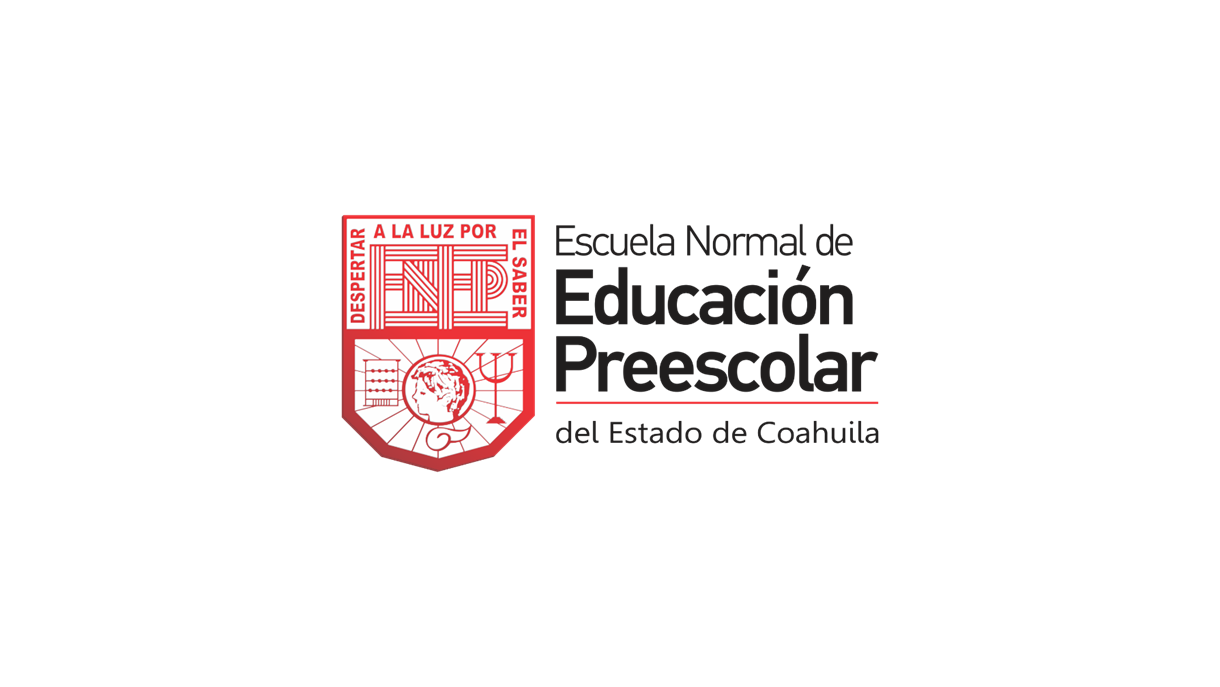 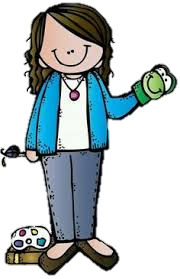 Diario de campo de la alumna practicanteJardín de niños “Eutimio Alberto Cuellar Goribar” 2°A Nombre de la alumna practicanteDiana Sofia Gutierrez Zapata
Diario de la alumna
Jardín de niños “Eutimio Alberto Cuellar Goribar” 
2°A 
Nombre de la educadora practicante
Diana Sofia Gutierrez Zapata
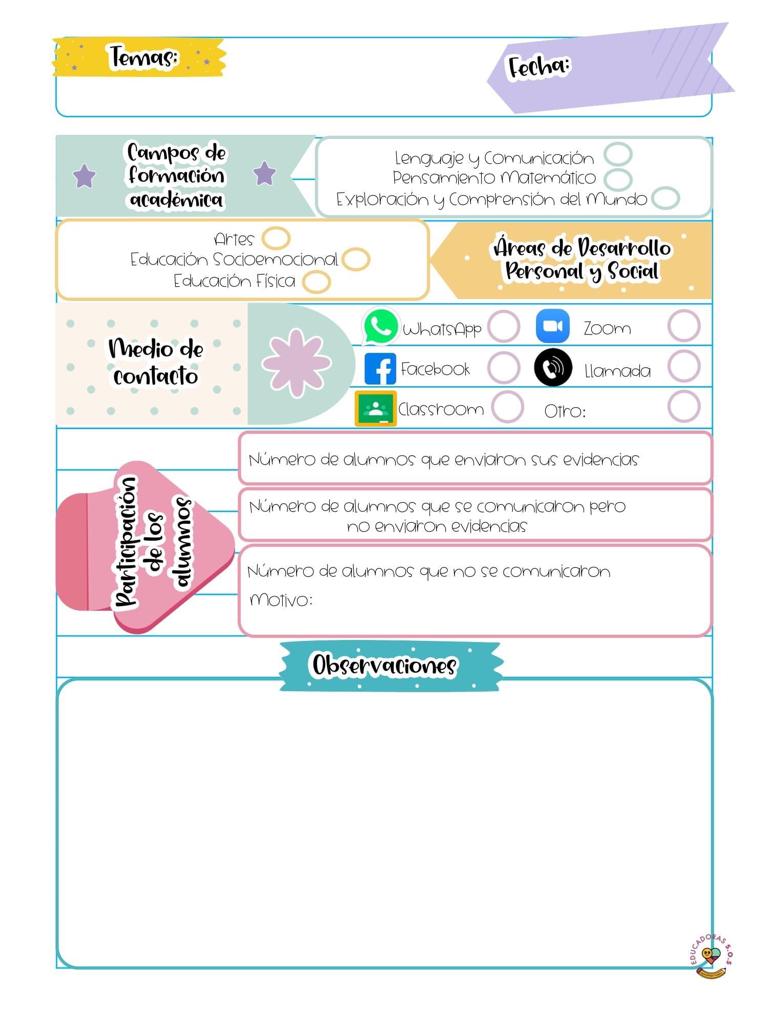 16 de marzo de 2021
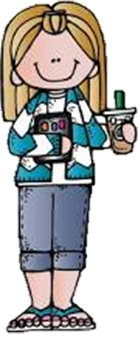 Los alumnos mandan las evidencias por semana en la recopilación del álbum 
Los alumnos se dividen en dos grupos para tomar las salas de Facebook y se conectan en días rotativos, se conectaran el jueves en un horario de  11 am.
De la intervención de la clase virtual reflexiona acerca de:
¿Cómo desarrolle la clase?
El día de hoy se realizo un video en el cual se dio a conocer una pequeña investigación de las tres erres, así como un video en el cual se explicaba detalladamente.  
Como segunda actividad se explico como se pueden imitar las imágenes, con legos, bloques, cajas o dibujos según las características económicas de los alumnos.
¿ Que mejoras puedo realizar?
Me comento la directora que seria mejor ya no trabajar con talleres/experimentos porque los alumnos no contaban con los recursos necesarios para trabajar de esa forma y que solamente se trabajara con el cuaderno, colores y lápiz.